Làm thế nào để biểu diễn sự bằng nhau của 3 phân số 1/2 ; 2/4; 3/6?
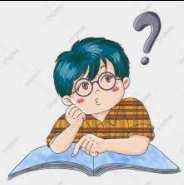 1
BÀI 6: DÃY TỈ SỐ BẰNG NHAU
( 3 Tiết)
I. Khái niệm
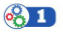 3
Những tỉ số bằng nhau được viết nối với nhau bởi các dấu đẳng thức được gọi là dãy tỉ số bằng nhau.
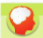 4
Lưu ý
5
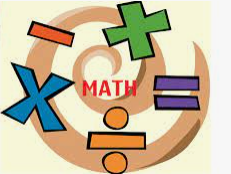 Ví dụ 1:
6
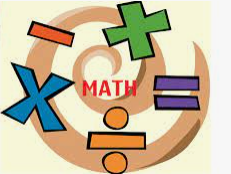 Luyện tập 1:
7
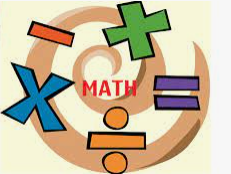 Ví dụ 2:
Dùng dãy tỉ số bằng nhau để thể hiện câu nói sau: 
“Số học sinh của ba lớp 7A, 7B, 7C tỉ lệ với các số 8; 9; 10”
8
II. Tính chất
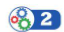 9
10
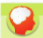 11
12
13
III. ỨNG DỤNG
14
III. ỨNG DỤNG
15
Luyện tập 4: 
Ba máy bơm cùng bơm nước vào một bể bơi không có nước có dạng hình hộp chữ nhật với các kích thước bể là 12m; 10m và 1,2m. Lượng nước mà 3 máy này bơm được tỉ lệ với 3 số 7; 8; 9. Mỗi máy cần bơm vào bao nhiêu mét khối nước để đầy bể bơi?
16
Luyện tập
17
Dạng 1: Tìm x; y; z
18
19
Dạng 2: Toán có lời văn
20
21
22
23
24
Hướng dẫn về nhà
Ghi nhớ kiến thức trong của bài.
Làm các bài tập còn lại trong SGK và SBT.
 Đọc trước phần“ Đại lượng tỉ lệ thuận”, chuẩn bị cho tiết học sau.
25
THANK YOU!
26